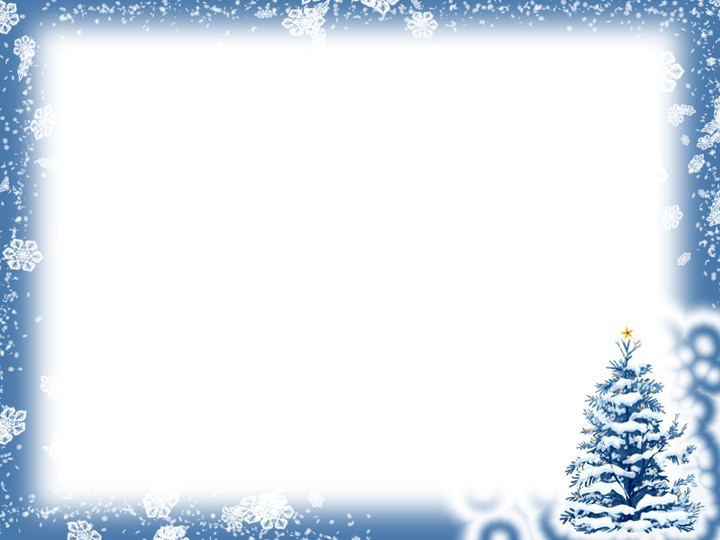 ВЕСЕЛЫЕ ПРОПИСИ
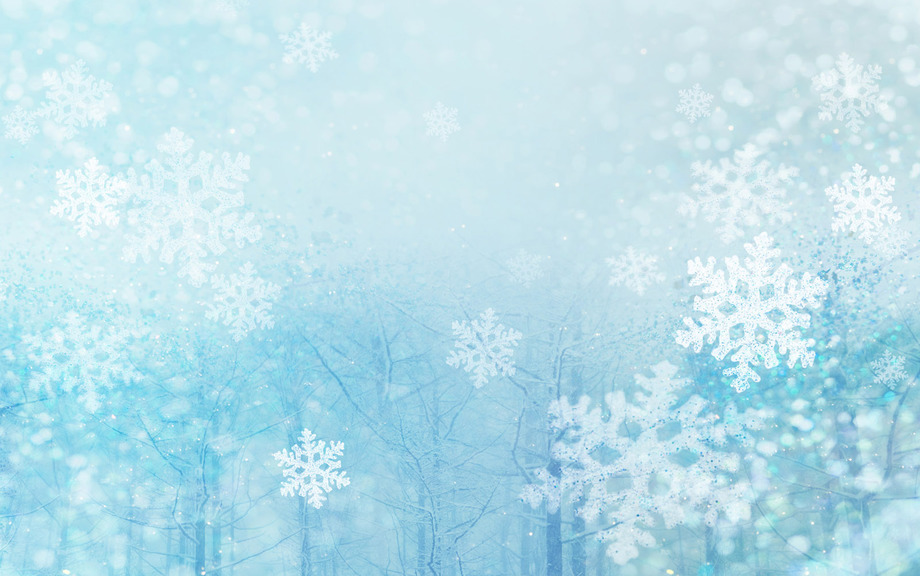 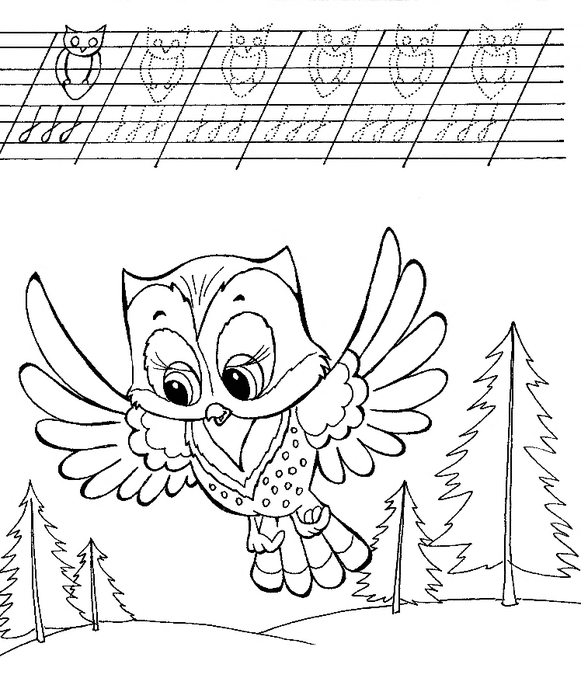 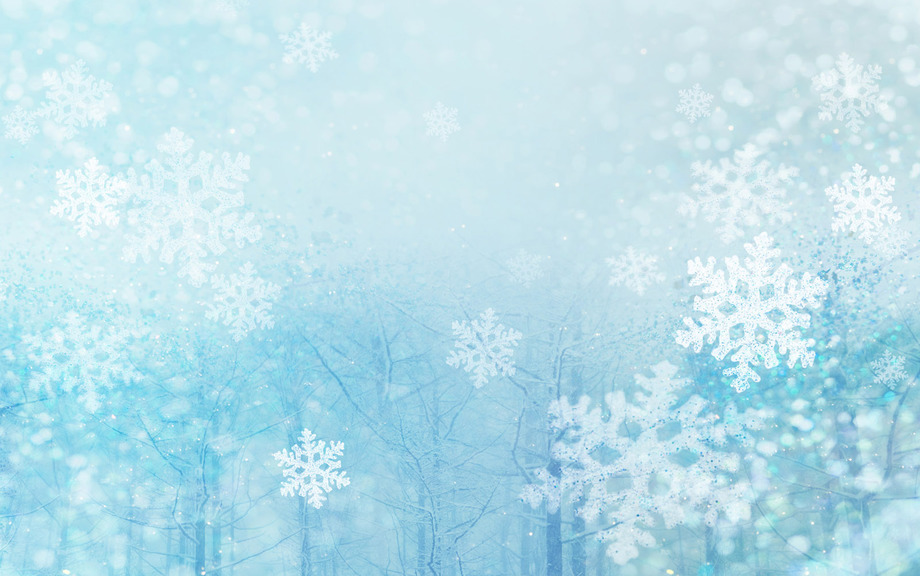 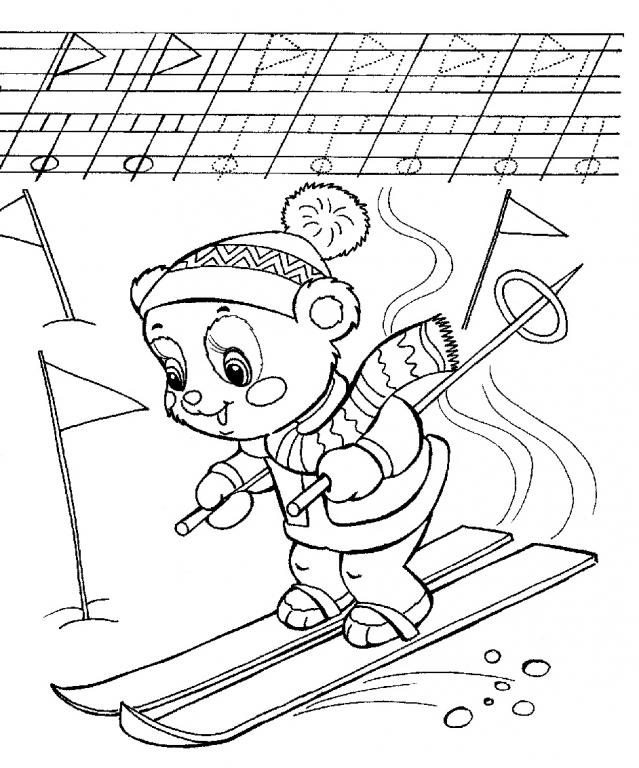 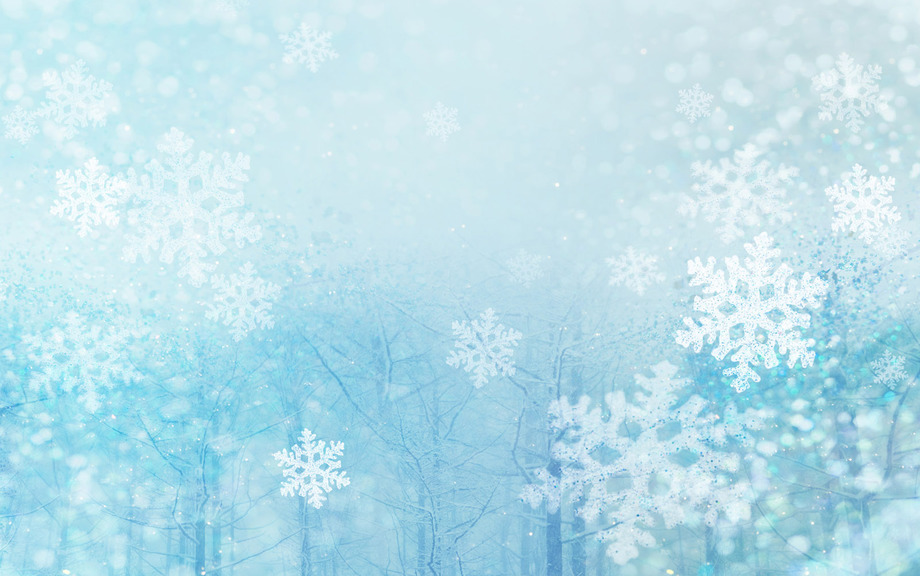 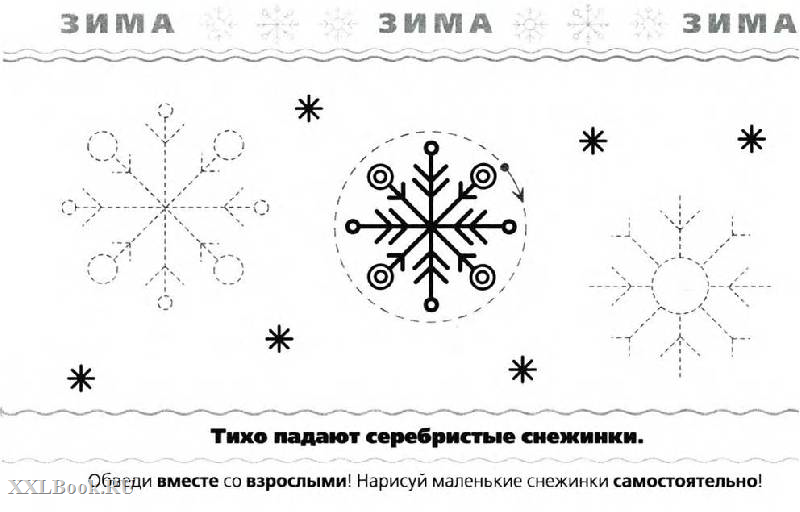 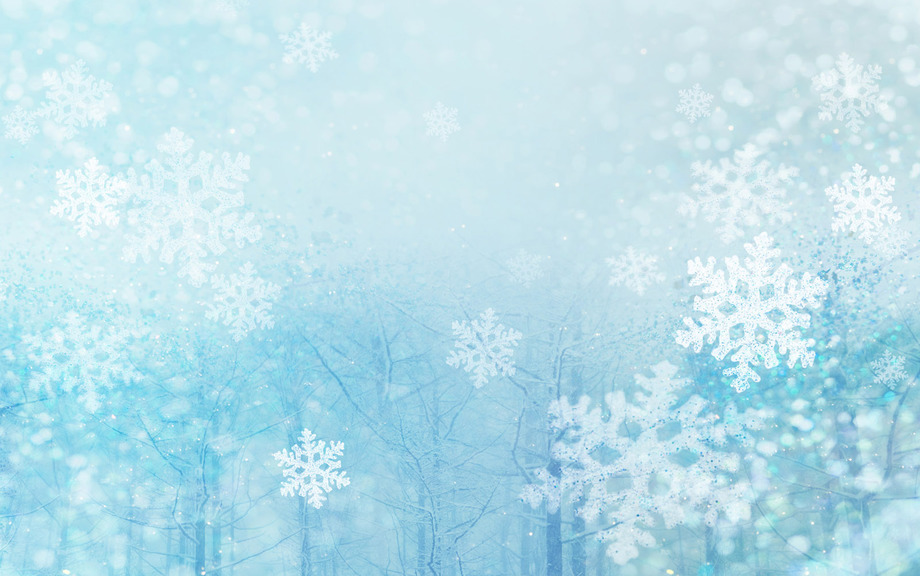 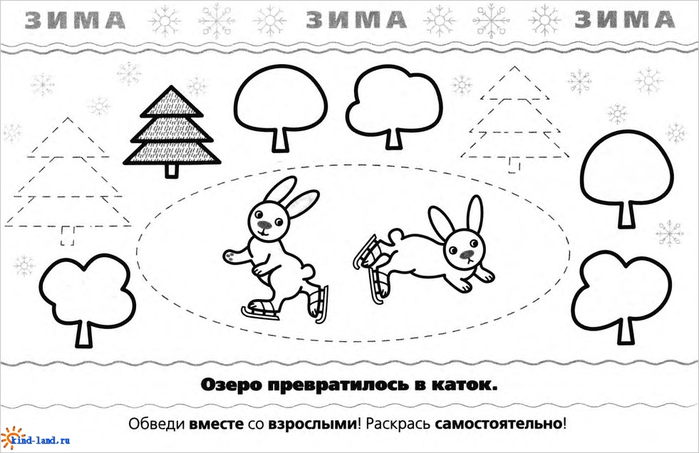 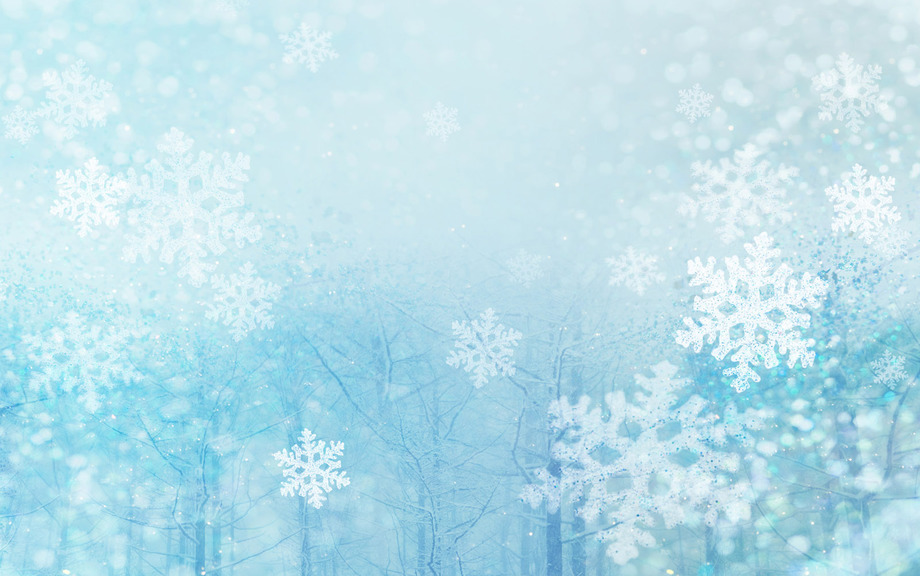 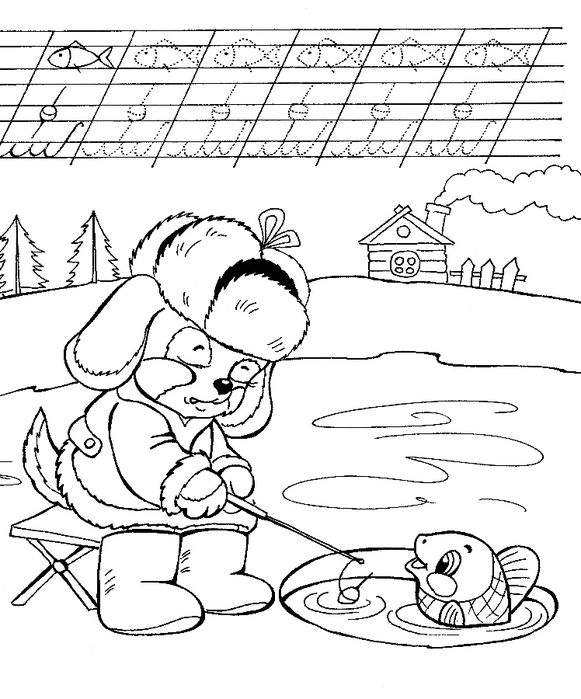 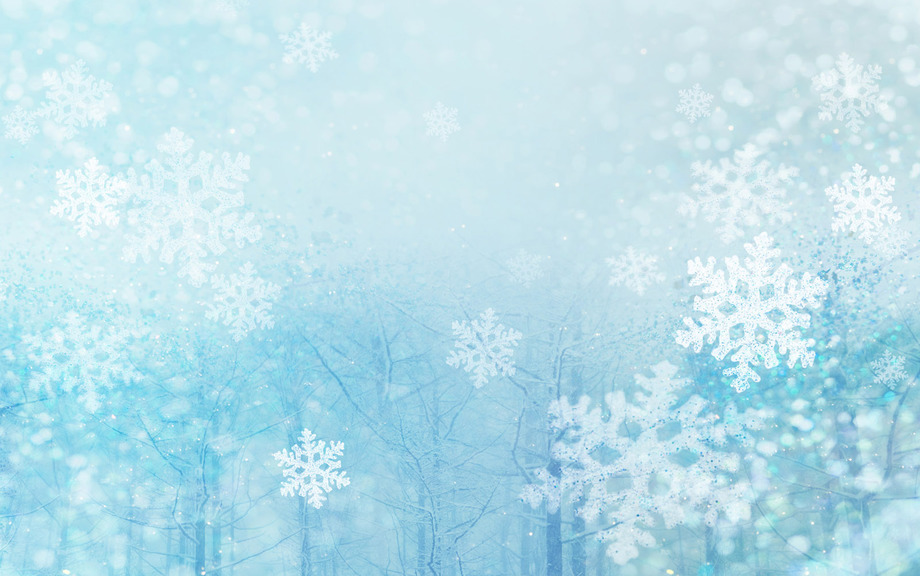 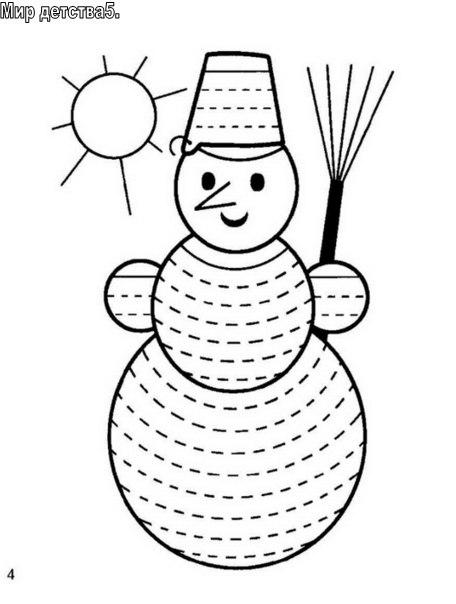 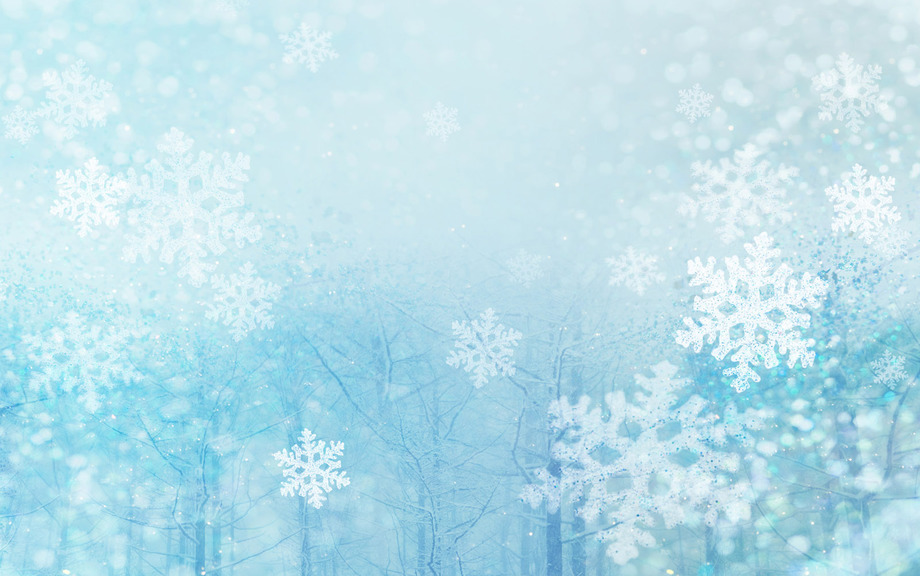 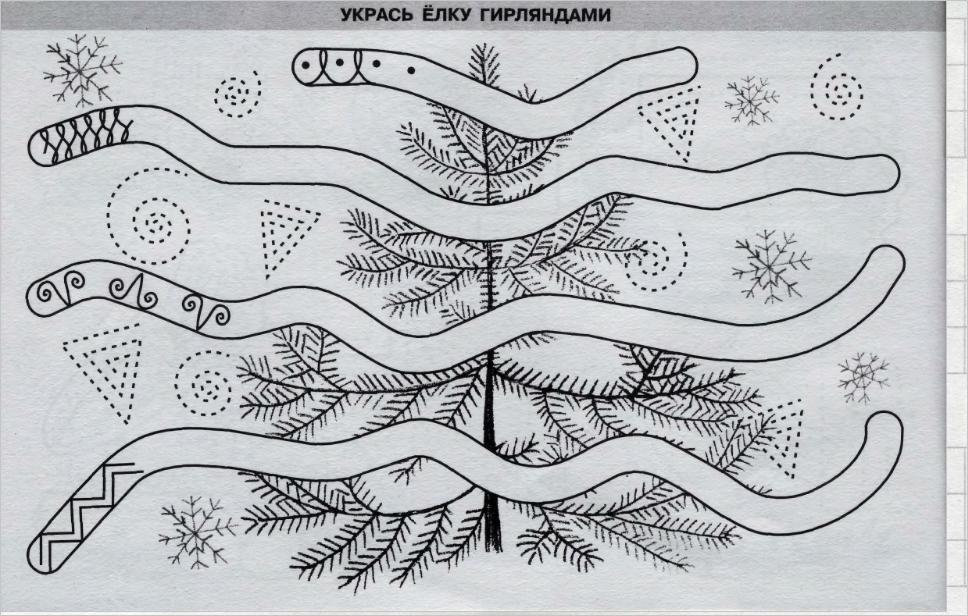